Unit 1: Early Humans and Societies
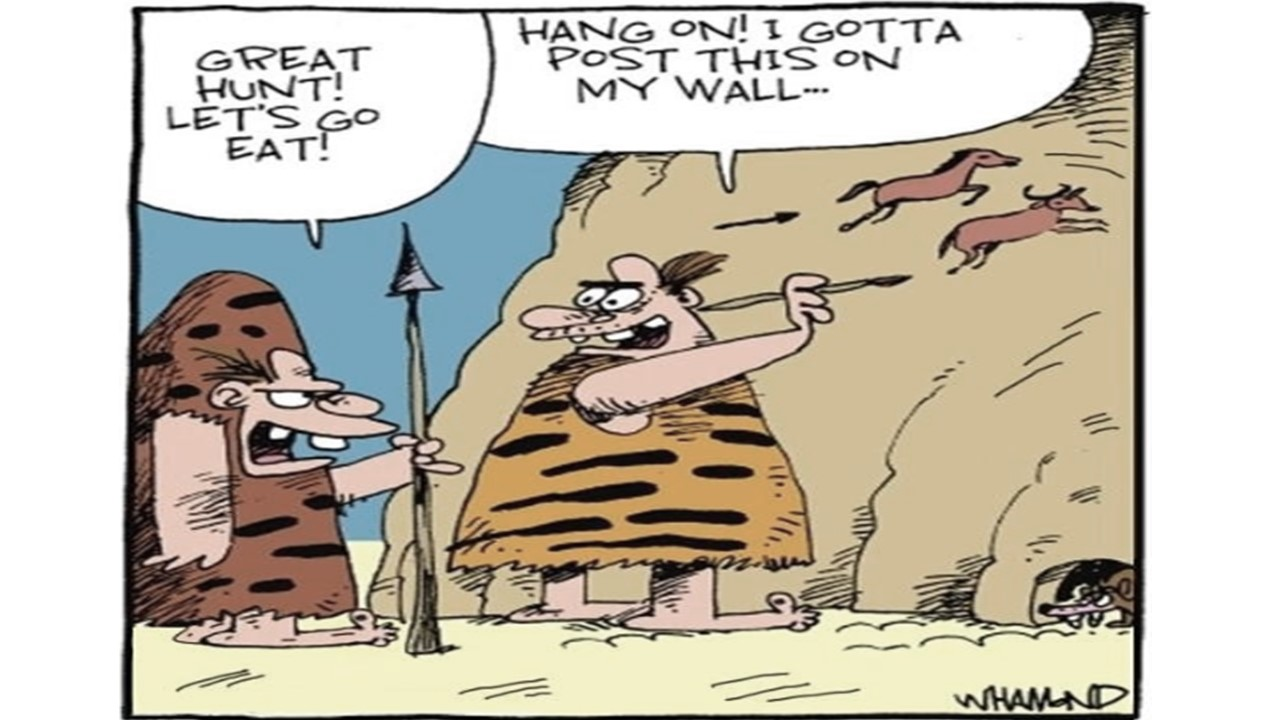 Do Now: Define prehistory.
The period of time before humans developed written language.
Other vocabulary:
Hominid: An early ancestor of humans

Ancestor: a relative who lived in the past (older than a grandparent).
Lucy
“Lucy in the Sky with Diamonds”
3.8 million years old!
One of the earliest ancestors of humans.
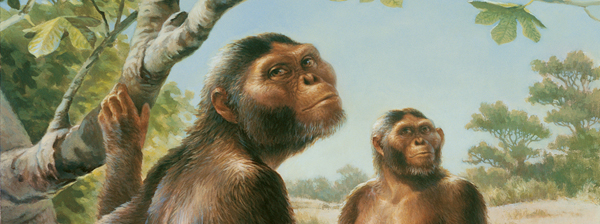 Look at the picture.  What do you notice?
They’re using tools! This is “Handyman”  They used tools to make life easier.  This is considered “technology.”
Look at the picture.  What do you notice?
Homo erectus stood upright and used fire for warmth and cooking.
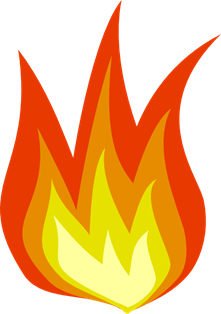 The Last Hominid-Homo SapiensHow do you know the person in the image in a Homo Sapien?
They’re using language!
https://www.brainpop.com/science/ecologyandbehavior/humanevolution/
Hominid Chart
Hunter Gatherer Societies
Define societies:

Define hunter gatherers:
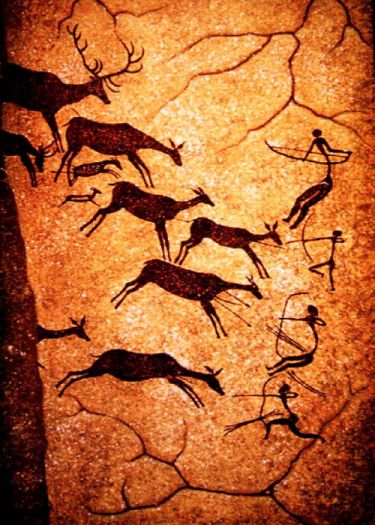 Do Now 10/8:
Look at this piece of cave art and write down three facts about the group who made it.
Cave Art
Scientist aren’t sure why they made these paintings.
They are the best artifacts archaeologists have to explain life in Stone Age cultures. (No written language!)
The drew what they knew.
“Cave of the Hands”-Argentina.
Lascaux Cave, France. These drawings are over 17,000 years old.
What can cave art tell archaeologists?
Do Now: 10/18
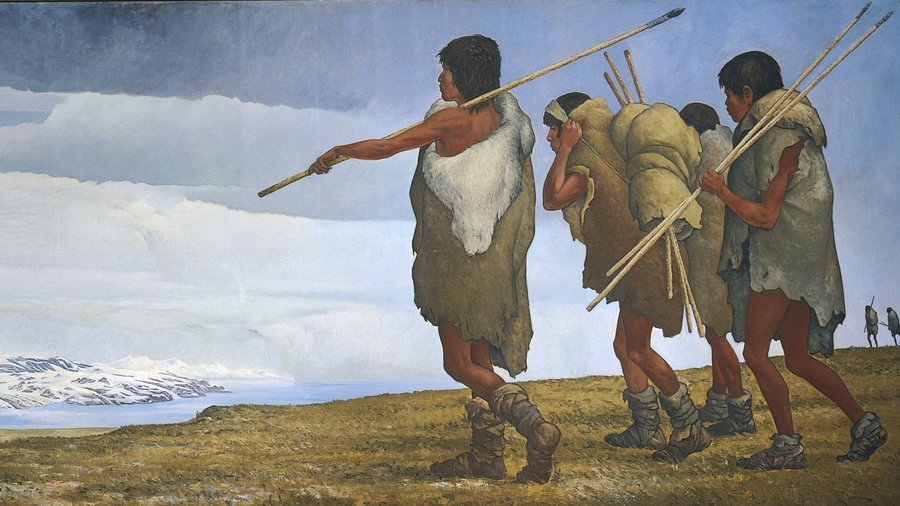 How do scientists believe the first
 humans migrated to the Americas?


As humans migrated around the world, what was a challenge they faced?
Early Human Migration:
Why did humans move or migrate?
Plant life in area gets used up
Animals move out
Reasons to move/migrate
Population increase-too much competition
Weather and seasonal change
People Move out of Africa:
Humans migrated, or moved, mostly due to climate changes
Much of earth was frozen, water levels were lower
A narrow strip of land connected Asia and North America- “Beringia”
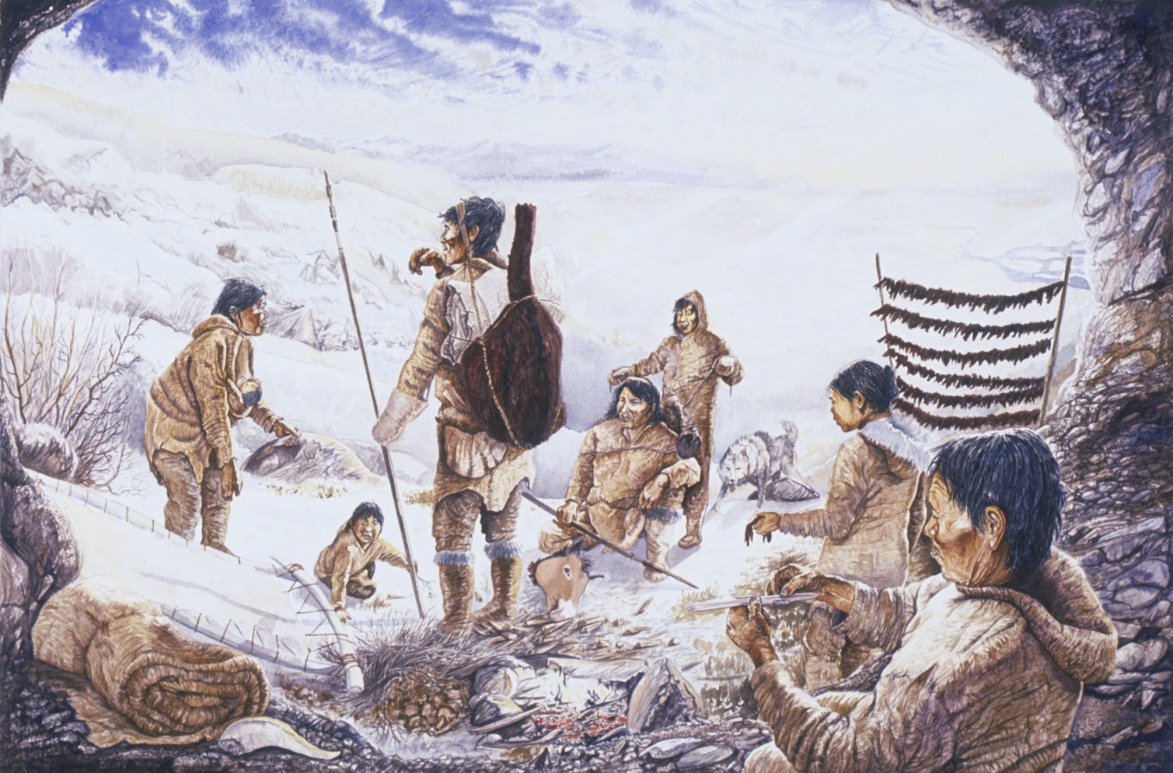 http://www.history.com/topics/native-american-history/native-american-cultures/videos/the-first-americans
Paleolithic Era (Old Stone Age) vs. Neolithic Era (New Stone Age)
Neolithic Revolution
People settle near these plants and learn they can plants seeds to grow their own crops. (**HUGE DEAL!!!)
Warming trend, new wild plants begin to grow, like barley.
They learn to domesticate animals for human use.  Meat, milk, wool, and to help with farming.
Domestication of plants leads to agriculture (farming)
**People now stay in one spot!!
People live in villages, have a surplus of food, and separate the work- they now have specific jobs.
Humans will then form advanced civilizations!
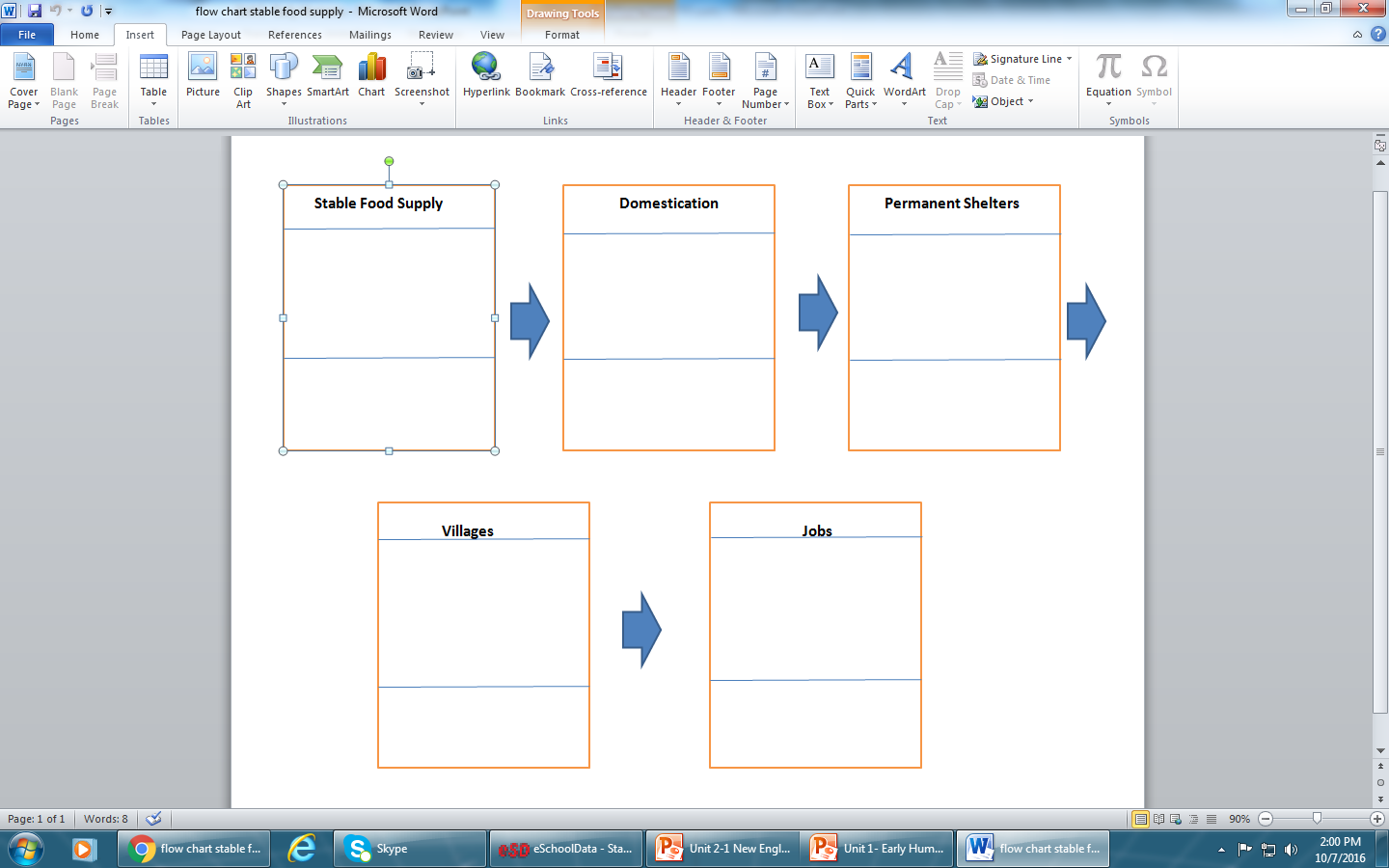 Early Humans Unit Vocabulary